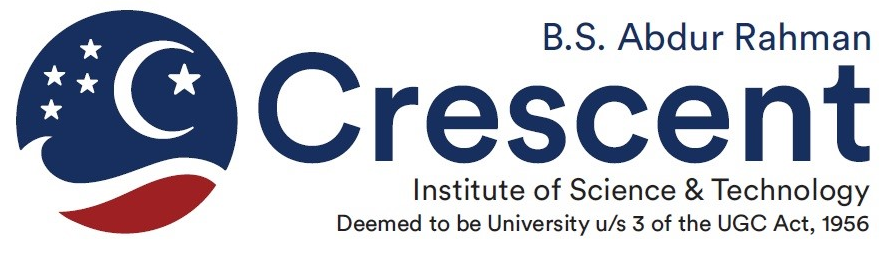 ELECTRIC VEHICLE TECHNOLOGY  BATTERIES
PREPARED BY  V.BHARANIGHA,AP/EEE
Department of EEE/BSA CRESCENT IS & T
BATTERIES
Highest cost, weight and volume
A battery consists of two or more electric cells joined  Together
The cells convert chemical energy to electrical energy
The cells consist of positive and negative electrodes  joined by an electrolyte
It is the chemical reaction between the electrodes
and the electrolyte which generates DC	electricity
the chemical reaction can be reversed by reversing  the current and the battery returned to a charged state
Department of EEE/BSA CRESCENT IS & T
 Non-rechargeable	(primary	cells)
Alkaline
Carbon-Zinc
Rechargeable	(secondary	cells)
Ni-Cd (Nickel-Cadmium)
Ni-MH (Nickel-Metal Hydride)
Lithium-ion
Lead-Acid
Flooded – wet cells
Gel – VRLA(Valve Regulated)
AGM - VRLA
Department of EEE/BSA CRESCENT IS & T
TYPES OF BATTERY
lead	acid
nickel iron
nickel
Cadmium
nickel	metal	hydride
lithium	polymer	and lithium	iron
sodium	sulphur
sodium	metal	chlori
mechanically	refuelled	-	aluminium -air	and zinc-air
Department of EEE/BSA CRESCENT IS & T
BATTERY PARAMETER
CELL AND BATTERY VOLTAGES
when the cell is delivering electrical power, electric
cells offer nominal voltages
Cells connected in series to give the overall voltage  required
Traction batteries – 6 V or 12 V
When a current is given out, the voltage will fall
When battery is being charged, the voltage will rise
Department of EEE/BSA CRESCENT IS & T
BATTERY PARAMETER
CELL AND BATTERY VOLTAGES
E - open circuit  Voltage is constant  But varies with  State of Charge &  Temperature

R – low


Simple equivalent circuit model of a battery - composed of six cells
Department of EEE/BSA CRESCENT IS & T
BATTERY PARAMETER
CHARGE (OR AMPHOUR) CAPACITY
e l e ct ric c h ar ge - m o s t c r u c ial param e ter
C oulomb: t h e c h ar ge wh e n on e A mp f l ows f or on e s e c on d
( Amp e re H ou r ) Amph ou r : t h e c h ar ge wh e n o n e A m p f l o ws  f o r o n e
H o u r
E x a mple: 1 0 Amphour s  1A m p f o r 10 h o u r s  2A m ps f o r 5 h o u r s
i n t h e o ry 10 A m ps f o r 1 h o u r bu t l e s s t h an 1 h o u r
prac t i cally
Department of EEE/BSA CRESCENT IS & T
BATTERY PARAMETER
CHARGE (OR AMPHOUR) CAPACITY
The capacity of the large batteries used in electric  vehicles ( traction batteries ) is usually quoted for a 5  hour discharge
a battery has a capacity of 42 Amphours,
C10 = 42 Amphours
Battery users :
‘a discharge current of 2C’ or 2C10 = 84 Amps
‘charging the battery at 0.4C’ = 16.8 Amps
Department of EEE/BSA CRESCENT IS & T
BATTERY PARAMETER
CHARGE (OR AMPHOUR) CAPACITY
Department of EEE/BSA CRESCENT IS & T
BATTERY PARAMETER
CHARGE (OR AMPHOUR) CAPACITY
Express the current 21 Amps from  our example 42 Amphour battery, in  C notation.
Department of EEE/BSA CRESCENT IS & T
BATTERY PARAMETER
CHARGE (OR AMPHOUR) CAPACITY
Express the current 21 Amps from  our example 42 Amphour battery, in  C notation.
As a ratio of 42 Amps,  21 is 1/2 or 0.5.
Thus the current
21 Amps = 0.5C10.
Department of EEE/BSA CRESCENT IS & T
BATTERY PARAMETER
ENERGY STORAGE CAPACITY
The purpose of the battery is to store energy
depends on its voltage and  the charge stored
SI unit is the Joule(small unit), Watthour(1 Watt for 1  hour) instead
1 Watthour = 3600 Joules


If the current is increased, both V and C reduces
Energy stored reduces if energy is released quickly
Depends on discharge rate and temperature
Department of EEE/BSA CRESCENT IS & T
BATTERY PARAMETER
SPECIFIC ENERGY
the amount of electrical energy stored for every
kilogram of battery mass
Specific energy - unit :	Wh/Kg
First approximation of the battery mass(in Kg) can be
found if the energy storage capacity( Wh) is known
Specific power - unit	: W/kg
Department of EEE/BSA CRESCENT IS & T
RAGONE PLOT
Department of EEE/BSA CRESCENT IS & T
BATTERY PARAMETER
SPECIFIC ENERGY
Department of EEE/BSA CRESCENT IS & T
BATTERY PARAMETER
ENERGY DENSITY
It is also an important	parameter
The  amount of electrical	energy	stored per cubic	metre
of battery	volume
Unit : Wh/m3
Battery	Volume	(in	m3) can be found if the energy  storage	capacity( Wh)	is known
If a known volume is available		for	batteries,the		volume  (m3)  can be multiplied	by  the batteries energy	density  (Wh.m−3)	to give	a first	approximation	of how much  electrical	energy	can be made	available
Department of EEE/BSA CRESCENT IS & T
BATTERY PARAMETER
SPECIFIC POWER
Amount	of power	obtained	per kilogram	of	battery
Gives inefficient	operation	: batteries	do have a
maximum	power,	it is not sensible	to operate	them	at
anywhere	near this maximum  few seconds
 Unit is Wkg−1
power	for more than a
very good specific	energy, but have low specific	power  [store	a  lot of energy,	but can only give it out slowly]  ie., drive	the vehicle	very slowly	over a long distance
the point	that a simple	single	number answer
Department of EEE/BSA CRESCENT IS & T
BATTERY PARAMETER
AMPHOUR (CHARGE) EFFICIENCY
its charging efficiency is less than 100%
Depends	upon	different	types	of	battery,
temperature, rate of charge and state of charge
when going from about 20% to 80% charged the  efficiency will usually be very close to 100%, but as  the Batteries last 20% of the charge is put in the  efficiency falls off greatly
Department of EEE/BSA CRESCENT IS & T
BATTERY PARAMETER
ENERGY EFFICIENCY
Energy efficiency =

electrical energy supplied by a battery
amount of electrical energy required to return it to the
state before discharge
reduction of overall emissions gives high energy  efficiency
battery is  charged and discharged rapidly	- energy
efficiency decreases considerably
Department of EEE/BSA CRESCENT IS & T
BATTERY PARAMETER
SELF-DISCHARGE RATES
Self discharge : when left unused – battery  discharges
higher temperatures greatly increase self -discharge
Department of EEE/BSA CRESCENT IS & T
BATTERY PARAMETER
BATTERY GEOMETRY
round, rectangular, prismatic or hexagonal
Fixed variation or wider variation in	Ht,Wt & L
Department of EEE/BSA CRESCENT IS & T
BATTERY PARAMETER BATTERY
TEMPERATURE, HEATING AND COOLING  NEEDS
ambient temperature
higher temperatures
need heating to start with and then cooling when in  use
battery performance drops off at low temperatures
Overcomed by	heating the battery
Department of EEE/BSA CRESCENT IS & T
BATTERY PARAMETER BATTERY
LIFE AND NUMBER OF DEEP CYCLES
a few hundred deep cycles to 20% of the battery  charge
depends on the battery type and how it is used
Decides the lifetime of the battery which in turn  reflects in electric vehicle running costs
Department of EEE/BSA CRESCENT IS & T
Department of EEE/BSA CRESCENT IS & T
Lead Acid Batteries
 commonly used rechargeable battery
Components
Lead,sulphuric acid, a plastic container
Advantages
less expensive
Reliable performance
comparatively high voltage of about 2V per cell
Low internal resistance
Department of EEE/BSA CRESCENT IS & T
Department of EEE/BSA CRESCENT IS & T
 robust lead acid batteries that withstand deep  cycling and use a gel rather than a liquid electrolyte  are used
Expensive
Active material
Negative plates – spongy lead Pb
Positive plates – Lead di oxide PbO2
Electrolyte – dilute sulphuric acid H2 SO4

Pb + PbO2  + 2H2 SO4  ←→ 2PbSO4  + 2H2 O

Lead Sulphate	+ Water
Department of EEE/BSA CRESCENT IS & T
Department of EEE/BSA CRESCENT IS & T
Department of EEE/BSA CRESCENT IS & T
capacity of a cell is approximately proportional to
the area of the plates
internal resistance is approximately inversely  proportional to the capacity & plate area
Department of EEE/BSA CRESCENT IS & T
SELF DISCHARGING
The lead and lead dioxide are not stable in sulphuric acid, and
decompose, albeit very slowly
water is lost and turned into hydrogen and  Oxygen
this gas was vented out and lost
Electrolyte had to be topped up from time to time with water.
modern sealed batteries
The gases are trapped in the battery, and allowed to recombine
(which happens at a reasonable rate spontaneously) to reform as
Department of EEE/BSA CRESCENT IS & T
USAGE
Emergency lighting and alarms  Conventional car
starting, lighting and ignition (SLI) Battery
unsuitable for electric vehicle applications

EV
‘traction’
or ‘deep cycling’ type
most expensive type of lead acid battery.
Department of EEE/BSA CRESCENT IS & T
REFERENCE
1) James Larminie and John Lowry, “Electric Vehicle Technology Explained”,John Wiley & Sons Ltd, 2nd edition, 2015.
Department of EEE/BSA CRESCENT IS & T